大中票券債券市場展望雙週報
2024/03/04
Peter Tsai
市場回顧
最近二週，美債10y利率主要在區間高檔整理。近期初請失業金人數顯示就業市場保有韌性，但ISM製造業指數回落，暗示經濟成長力道放緩。在通膨壓力與成長疑慮之間，交易商選擇等待更多數據指引。美債10y利率週五收在4.1798%。台灣公債利率近期因標債氛圍佳，債市仍對多方有利。上週，10y利率收在1.22%，5y最近收在1.173%。
歐債十年期利率走勢圖
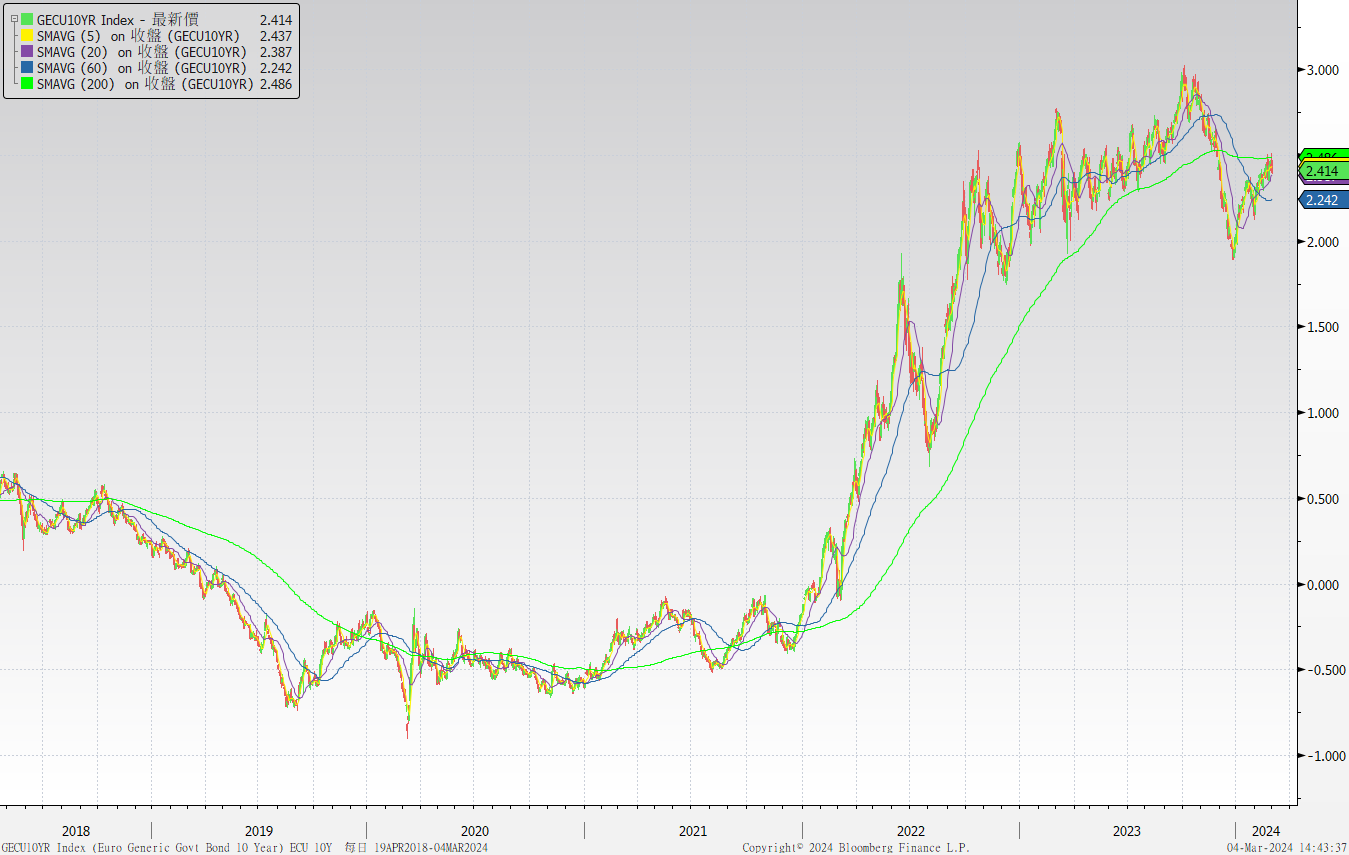 美債十年期利率走勢圖
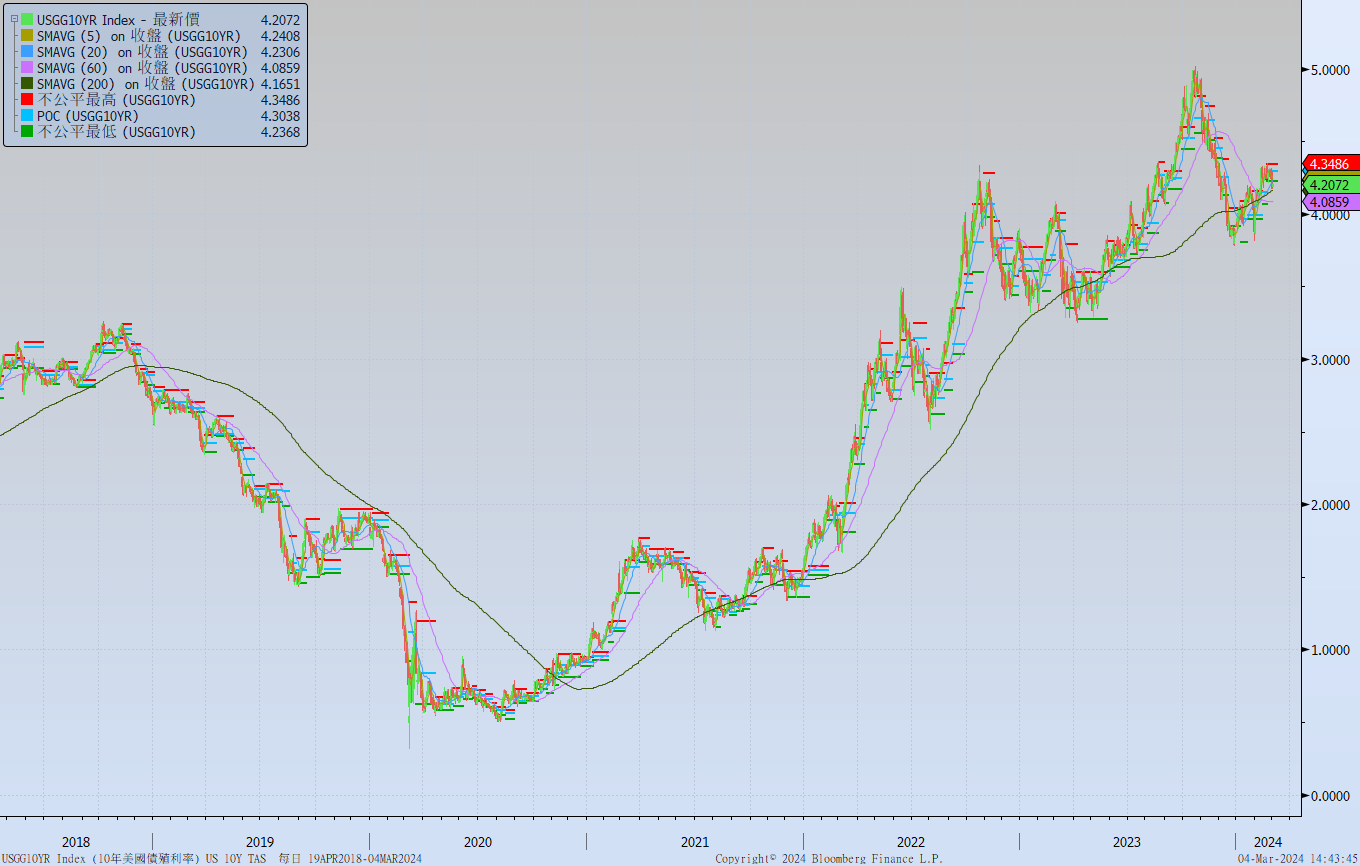 日債十年期利率走勢圖
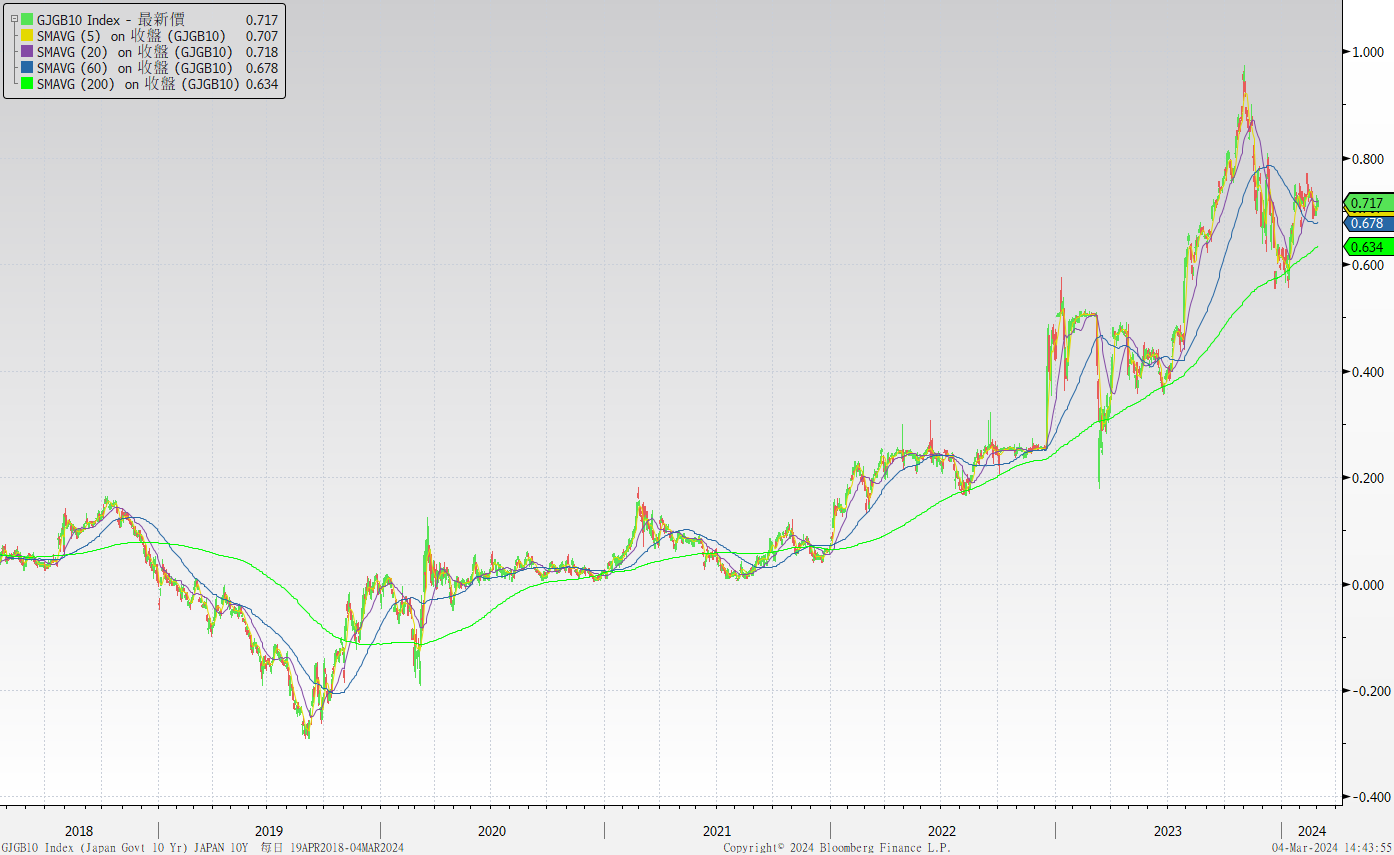 台債十年期利率走勢圖
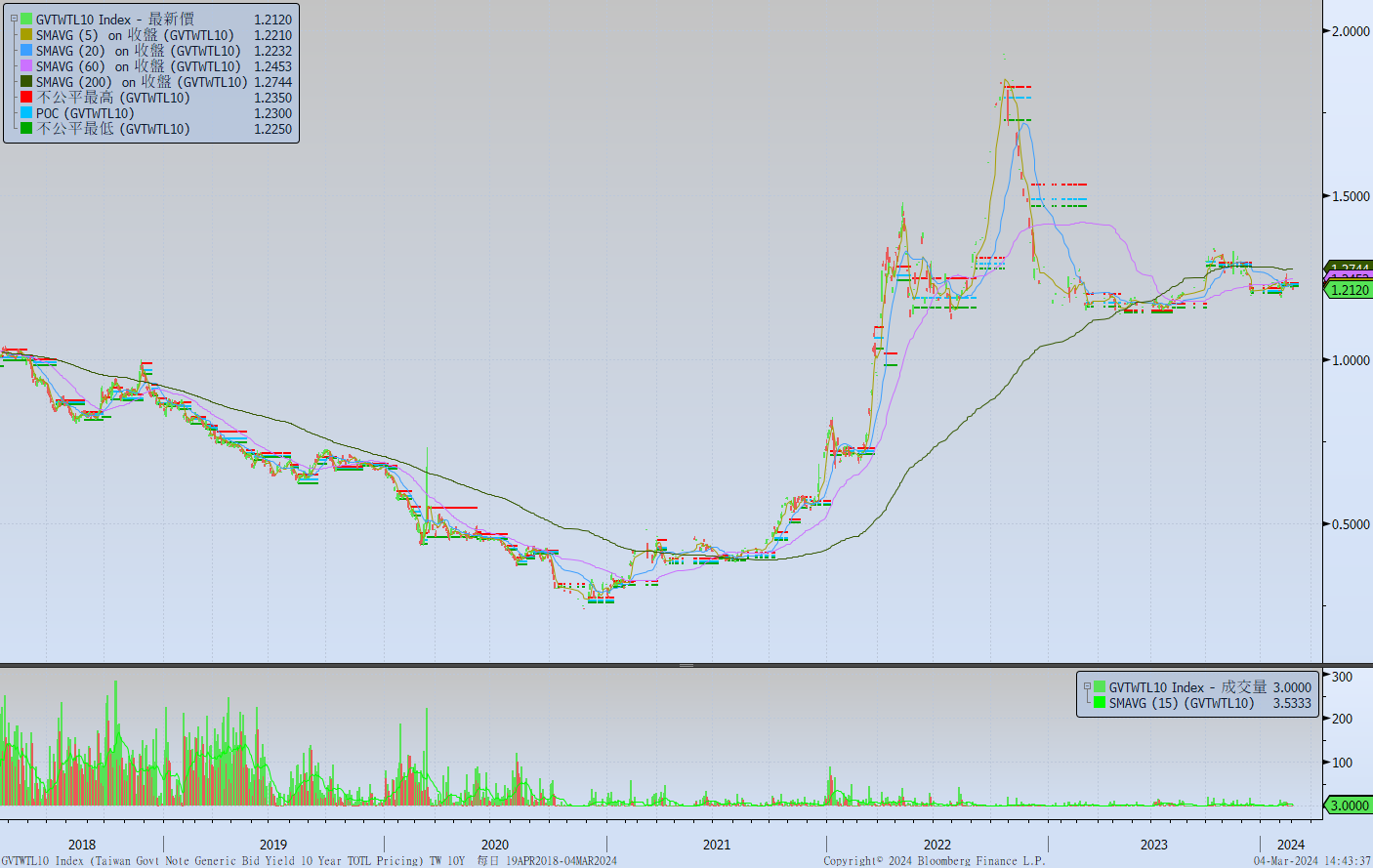 主要國家殖利率曲線
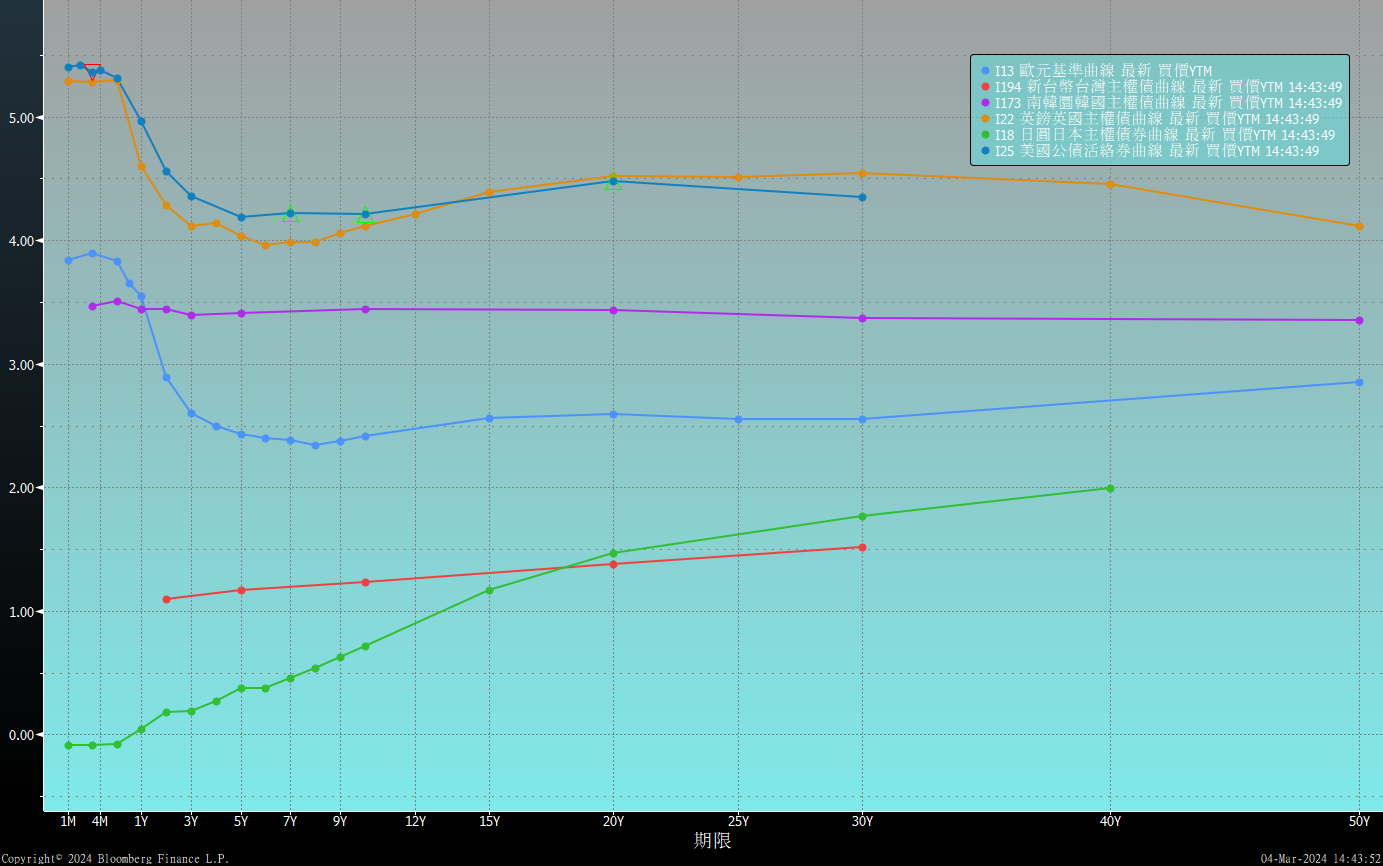 原物料指數
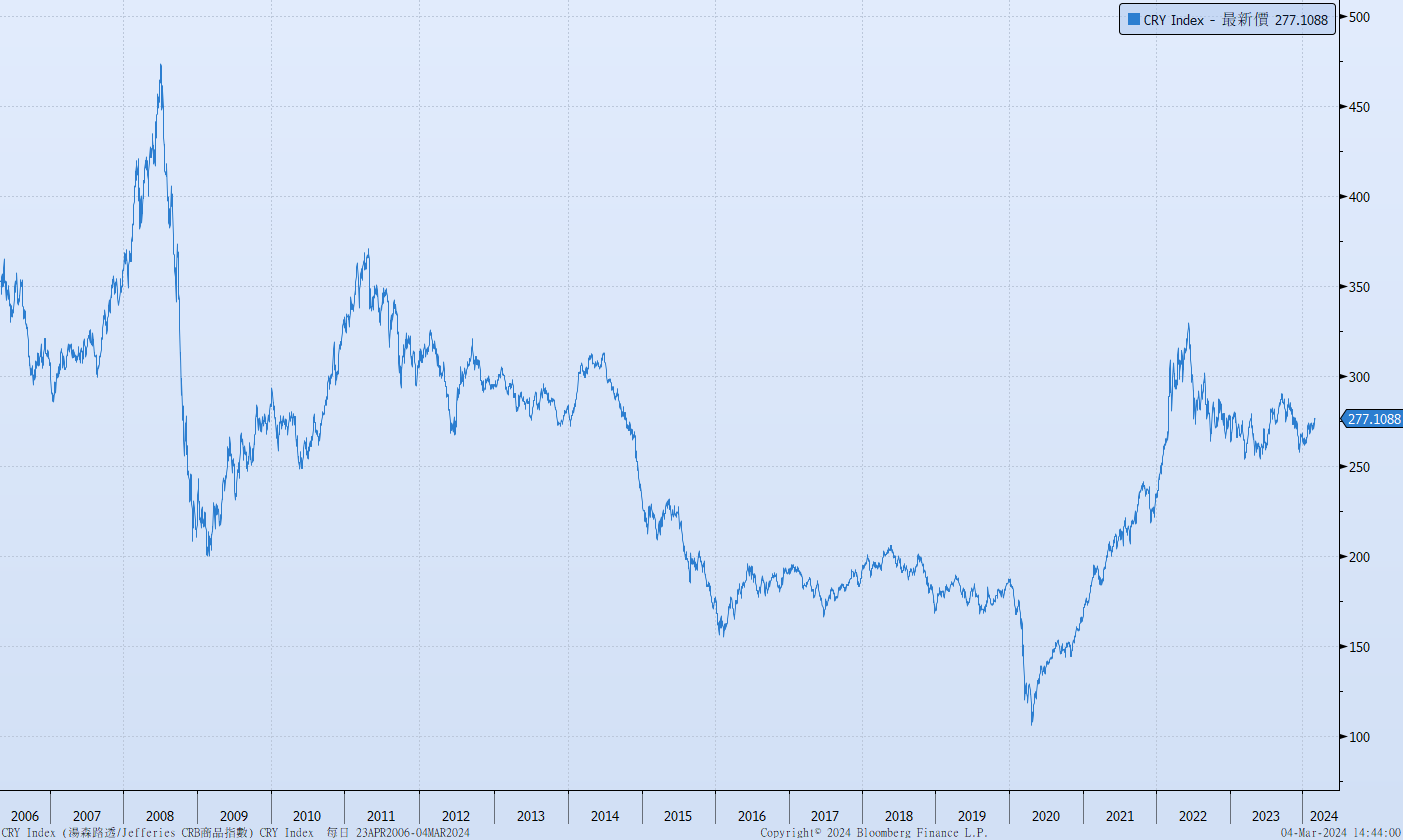 美國GDP成長率
密大消費信心
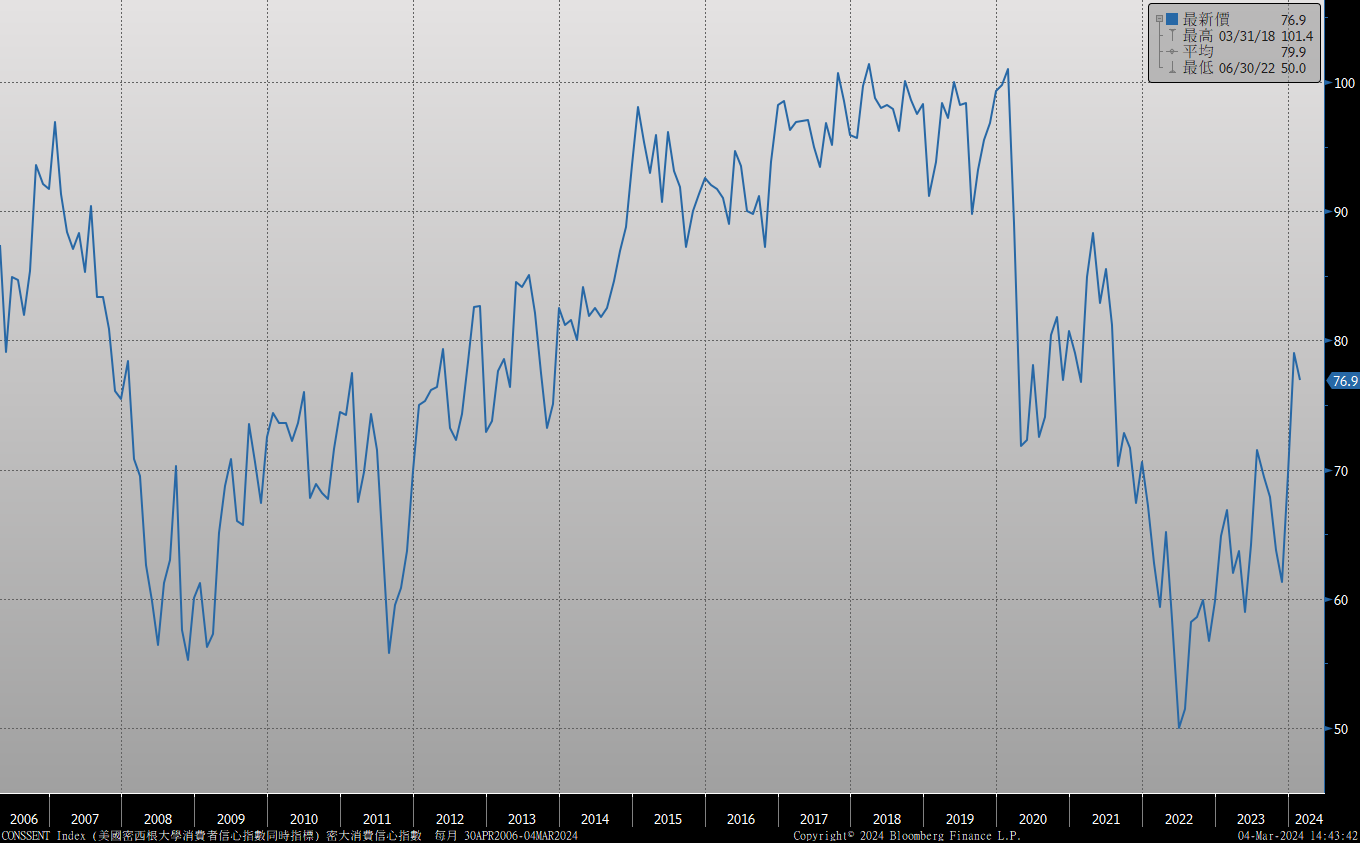 美國個人消費支出核心平減指數 經季調(年比)
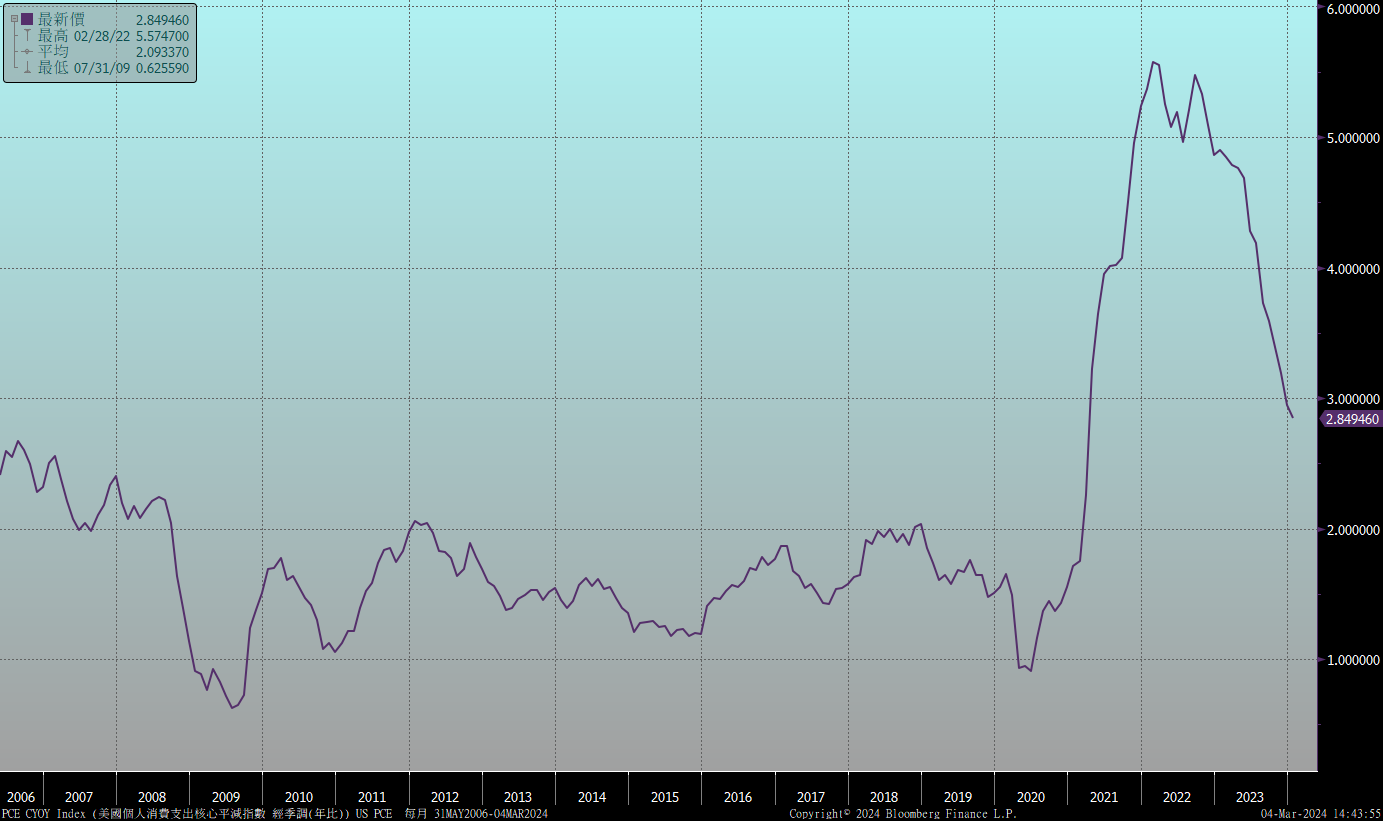 美國就業情況
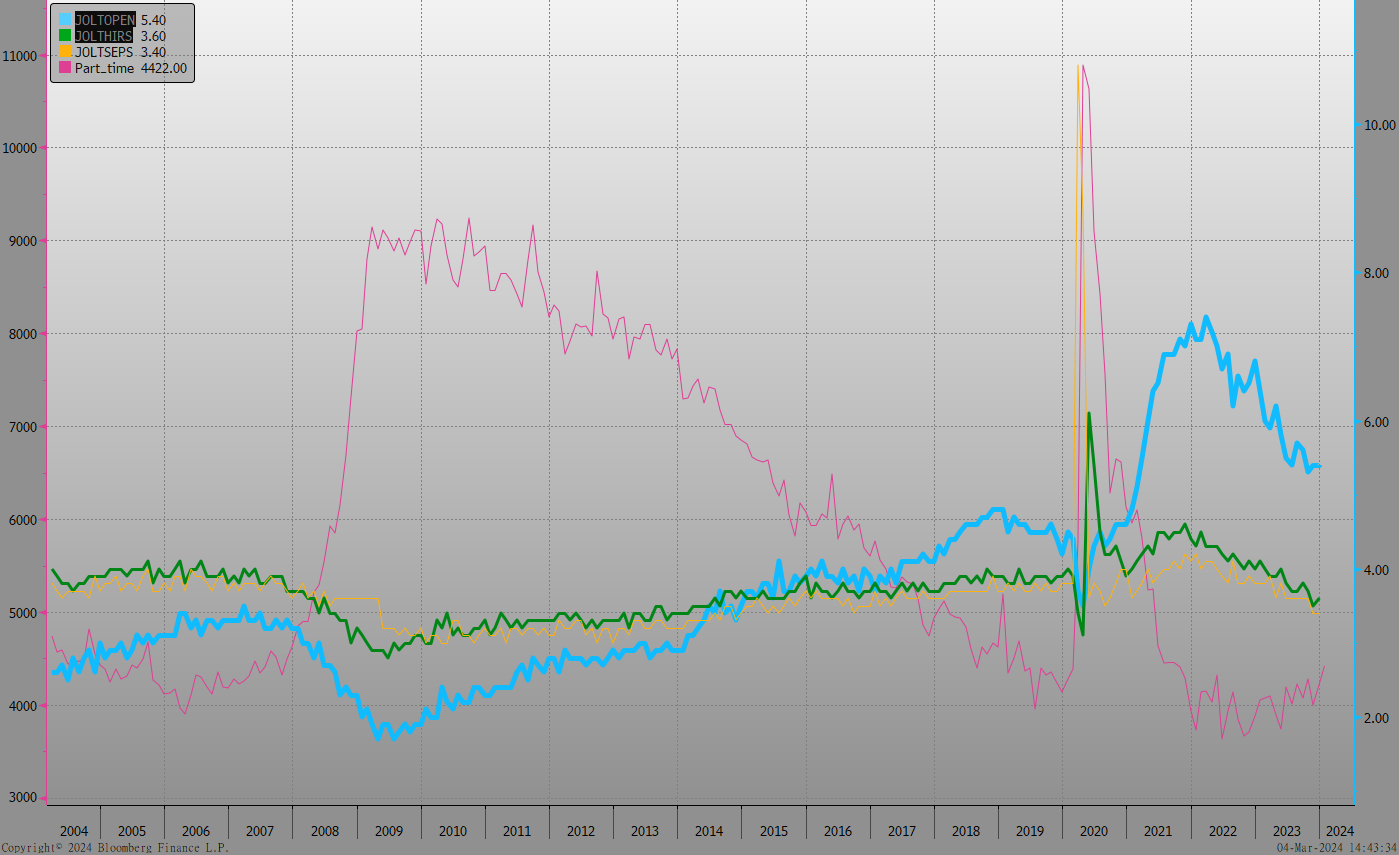 美國非農就業人數
美國新屋及成屋銷售
ISM指數
SOFR OIS
經濟數據預報
市場展望
從利率走勢看，美債10y利率在區間高檔4.30%附近整理已久，週線轉為向下，即將與月線交叉，代表近期上漲動能不足，盤勢可能轉為盤跌格局。
經濟數據方面，即將公布美國2月ISM服務業數據，美國2月就業報告。台灣2月CPI數據。其中，美國2月新增就業人數預期較上月走低，ISM服務業指數也料小跌，推估美債利率近期較無大漲因素。台債市場，10y公債利率仍低，公債養券成本漸高，不建議在公債方面布局太多。債券操作上，公司債選擇較佳標的參與標購。